Bài 15: Cuốn sách của em
Cuốn sách của em
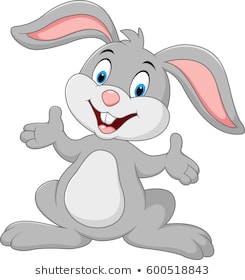 Tiết 1
[Speaker Notes: Bài giảng thiết kế bởi: Hương Thảo - tranthao121004@gmail.com]
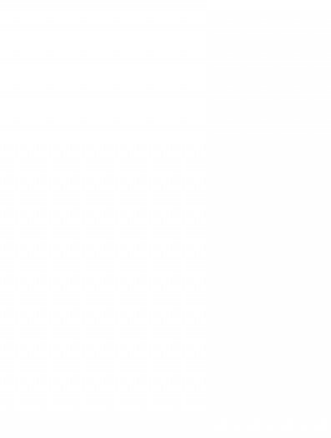 Khởi động
[Speaker Notes: Bài giảng thiết kế bởi: Hương Thảo - tranthao121004@gmail.com]
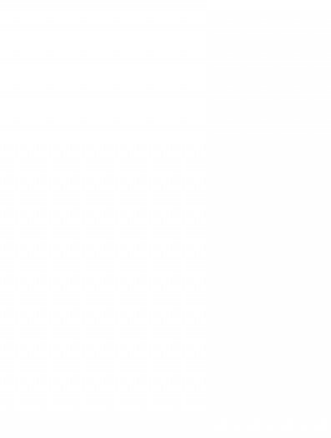 Thi đố đáp bài: Em học vẽ
Luật chơi: Cô giáo chiếu các hình ảnh có trong bài Em học vẽ (bầu trời, ông sao, cánh diều, biển cả, hoa phượng…) HS phải đọc được câu thơ có hình ảnh đó trong bài thơ Em học vẽ.
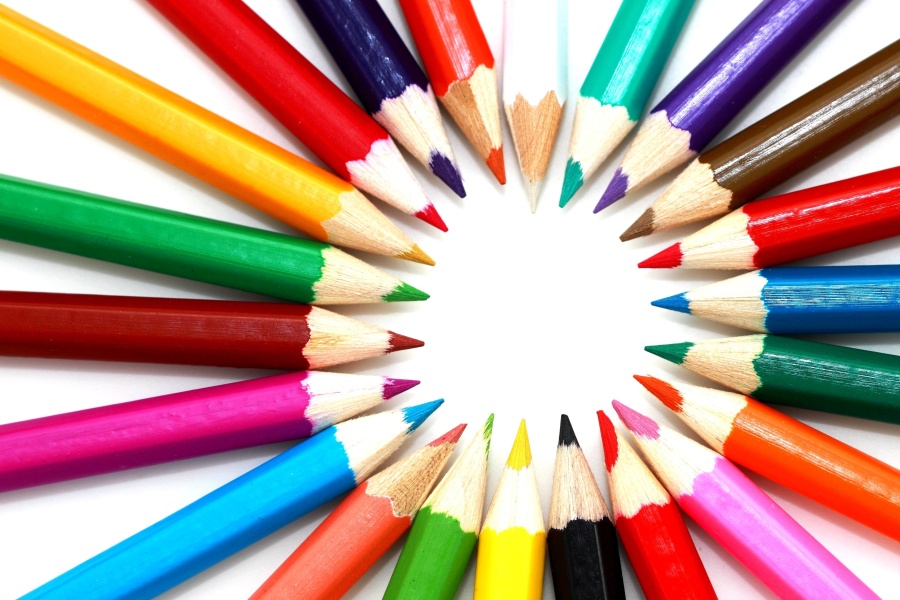 Hôm nay trong lớp học
Với giấy trắng, bút màu
Nắn nót em ngồi vẽ
Lung linh bầu trời sao.

Vẽ ông trăng trên cao
Rồi ánh vàng đầy ngõ.
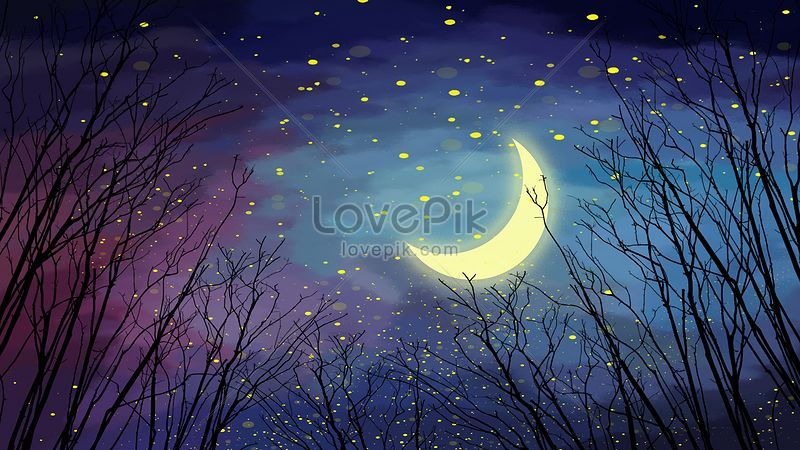 Vẽ cánh diều no gió
Vi vu giữa trời xanh.
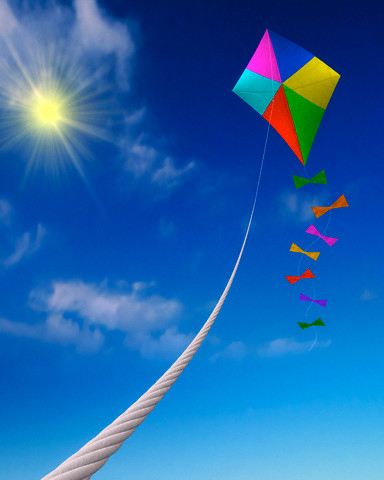 Vẽ biển cả trong lành
Có một con thuyền trắng
Giương cánh buồm đỏ thắm
Đang rẽ sóng ra khơi.
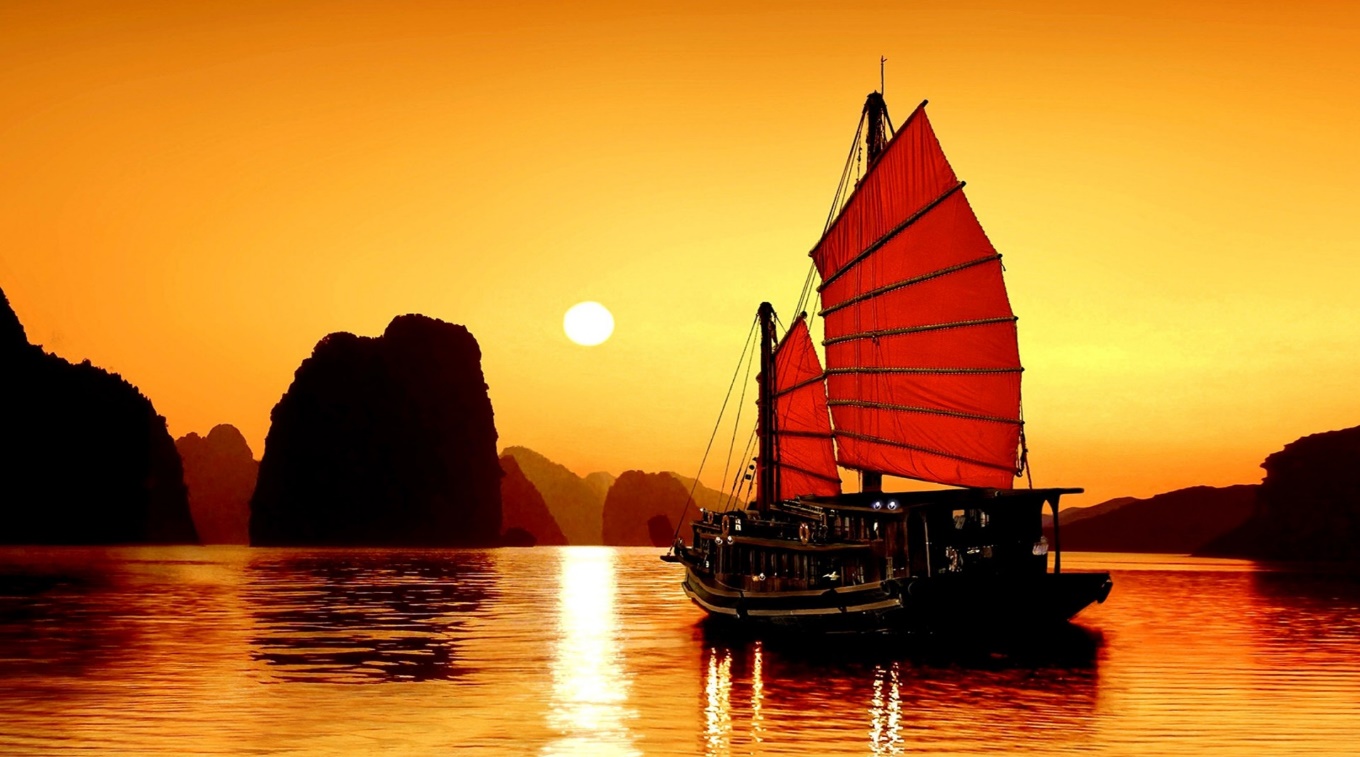 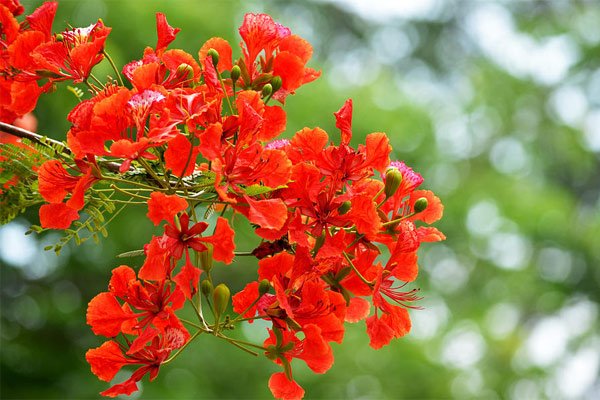 Vẽ cả ông mặt trời
Và những chùm phượng đỏ.
Đọc thuộc 1-2 khổ thơ em thích nhất trong bài.
Vì sao em thích khổ thơ đó?
Khám phá
1. Quan sát bìa sách và cho biết các thông tin trên bìa sách
Thảo luận nhóm 2
Em nhìn thấy những gì trên bìa sách?
Phần chữ có những gì? Phần hình có gì?
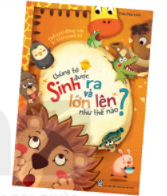 [Speaker Notes: Bài giảng thiết kế bởi: Hương Thảo - tranthao121004@gmail.com]
Luyện đọc: 

Cuốn sách của em
[Speaker Notes: Bài giảng thiết kế bởi: Hương Thảo - tranthao121004@gmail.com]
Đọc mẫu
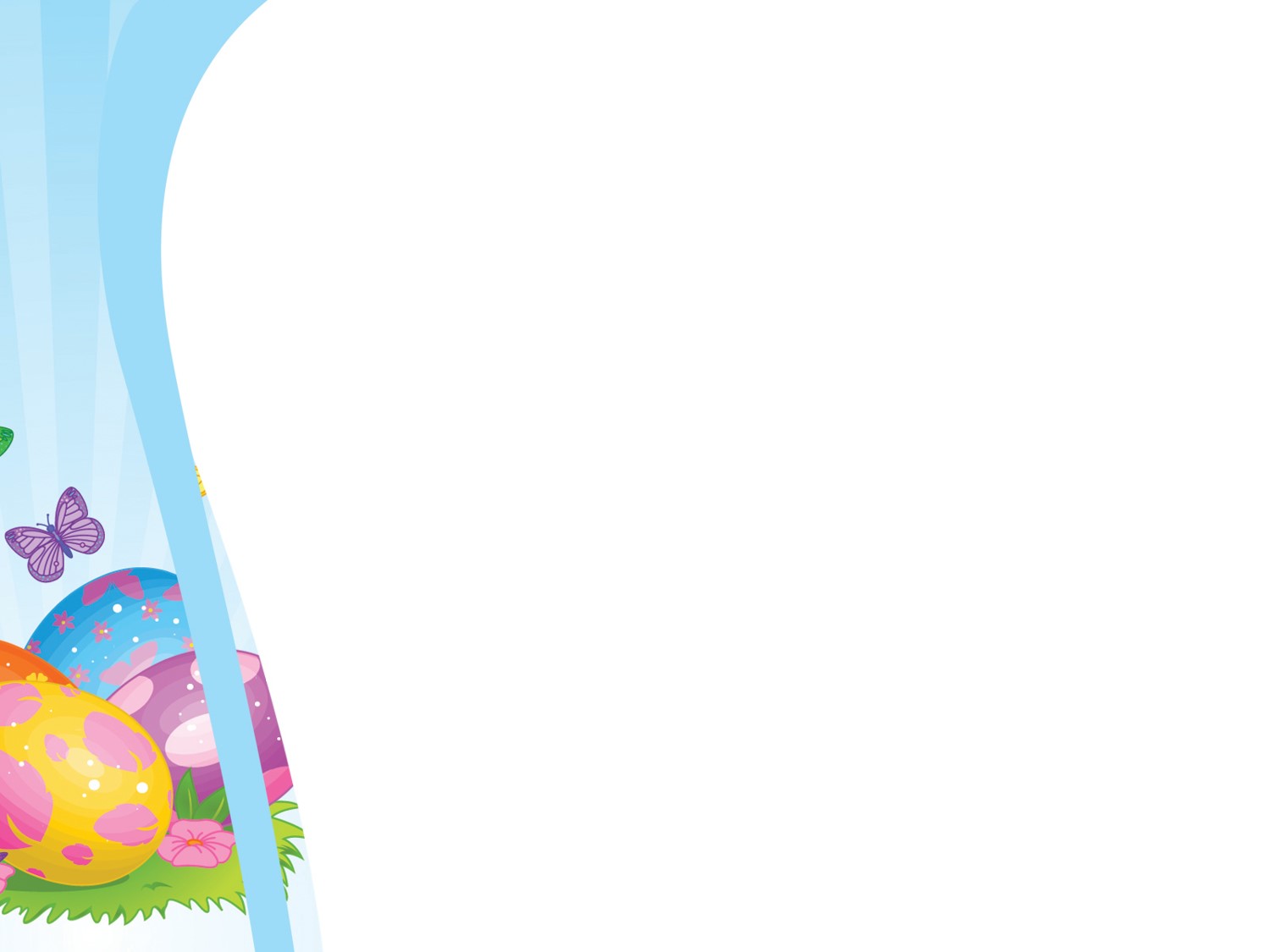 CUỐN SÁCH CỦA EM
Mỗi cuốn sách có một tên gọi. Tên sách là hàng chữ lớn ở  khoảng giữa bìa sách, thường chứa đựng rất nhiều ý nghĩa. Qua tên sách, em có thể biết được sách viết về điều gì.
Người viết cuốn sách được gọi là tác giả. Tên tác giả thường được ghi vào phía trên bìa sách.
	Nơi những cuốn sách ra đời được gọi là nhà xuất bản. Tên nhà xuất bản thường được ghi ở phía dưới bìa sách.
Phần lớn các cuốn sách đều có mục lục thể hiện các mục chính và vị trí của chúng trong cuốn sách. Mục lục thường được đặt ở ngay sau trang bìa, cũng có khi được đặt ở cuối sách.
	Mỗi lần đọc một cuốn sách mới. Đừng quên những điều này em nhé.
(Nhật Huy)
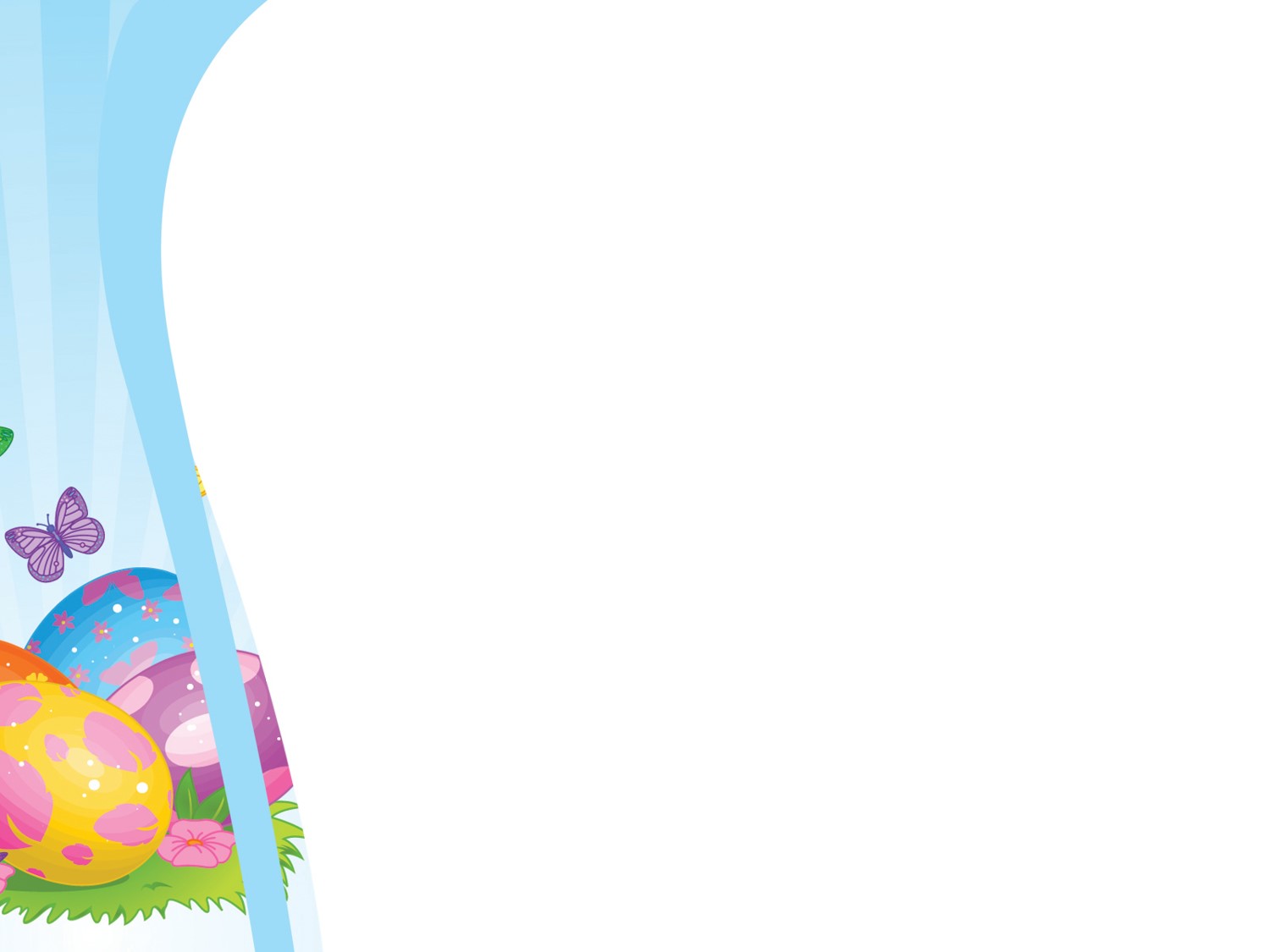 Chia đoạn
CUỐN SÁCH CỦA EM
1
Mỗi cuốn sách có một tên gọi. Tên sách là hàng chữ lớn ở  khoảng giữa bìa sách, thường chứa đựng rất nhiều ý nghĩa. Qua tên sách, em có thể biết được sách viết về điều gì.
2
Người viết cuốn sách được gọi là tác giả. Tên tác giả thường được ghi vào phía trên bìa sách.
3
Nơi những cuốn sách ra đời được gọi là nhà xuất bản. Tên nhà xuất bản thường được ghi ở phía dưới bìa sách.
4
Phần lớn các cuốn sách đều có mục lục thể hiện các mục chính và vị trí của chúng trong cuốn sách. Mục lục thường được đặt ở ngay sau trang bìa, cũng có khi được đặt ở cuối sách. 
	Mỗi lần đọc một cuốn sách mới. Đừng quên những điều này em nhé.
(Nhật Huy)
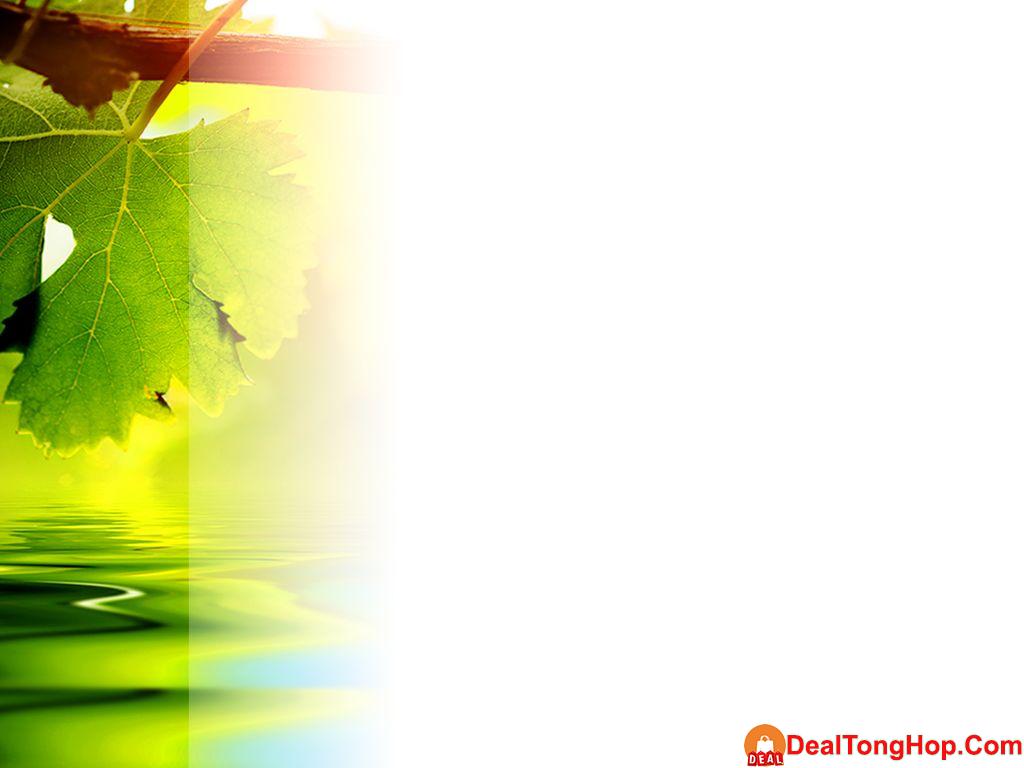 Thảo luận nhóm 4
Cử đại diện đọc nối tiếp đoạn lần 1
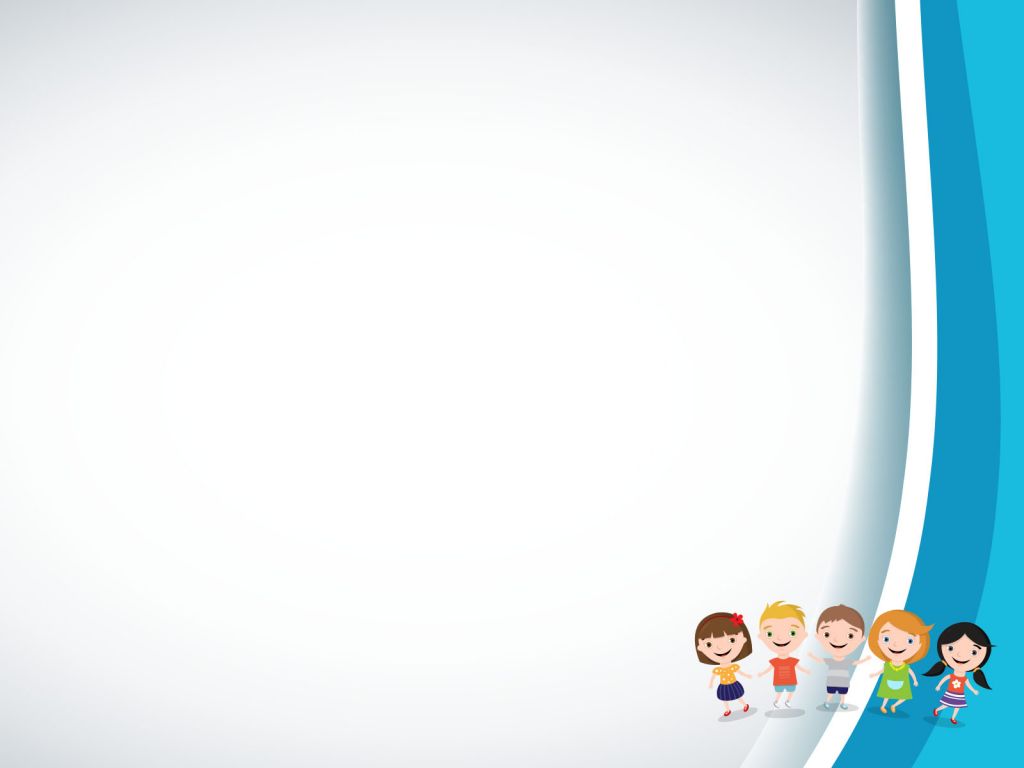 Luyện đọc từ khó
cuốn sách
nhà xuất bản
phần lớn
mục lục
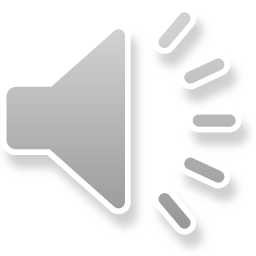 Giải nghĩa từ
Cơ quan xuất bản sách, báo, tranh ảnh…
Tác giả:
Mục lục:
Nhà xuất bản:
Là danh sách liệt kê các tiêu đề, nội dung chính của quyển sách kèm với số trang tương ứng.
là người trực tiếp sáng tạo ra toàn bộ hoặc một phần tác phẩm văn học, nghệ thuật, khoa học.
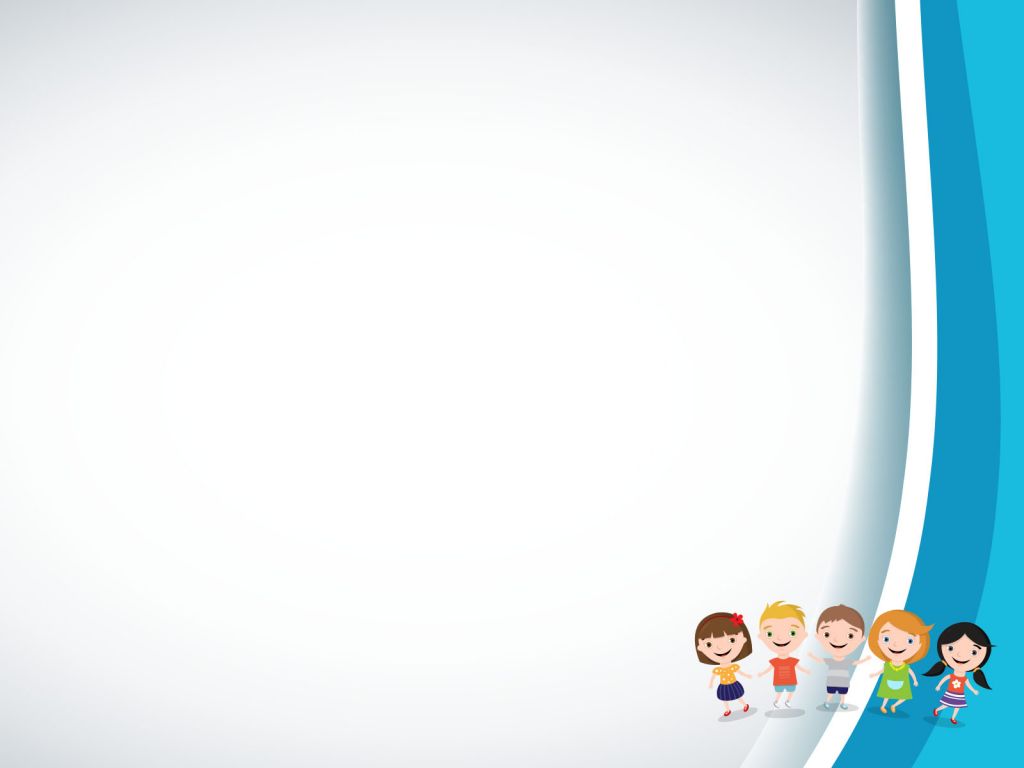 Luyện đọc câu dài
Tên sách là hàng chữ lớn ở khoảng giữa bìa sách, thường chứa đựng rất nhiều ý nghĩa.
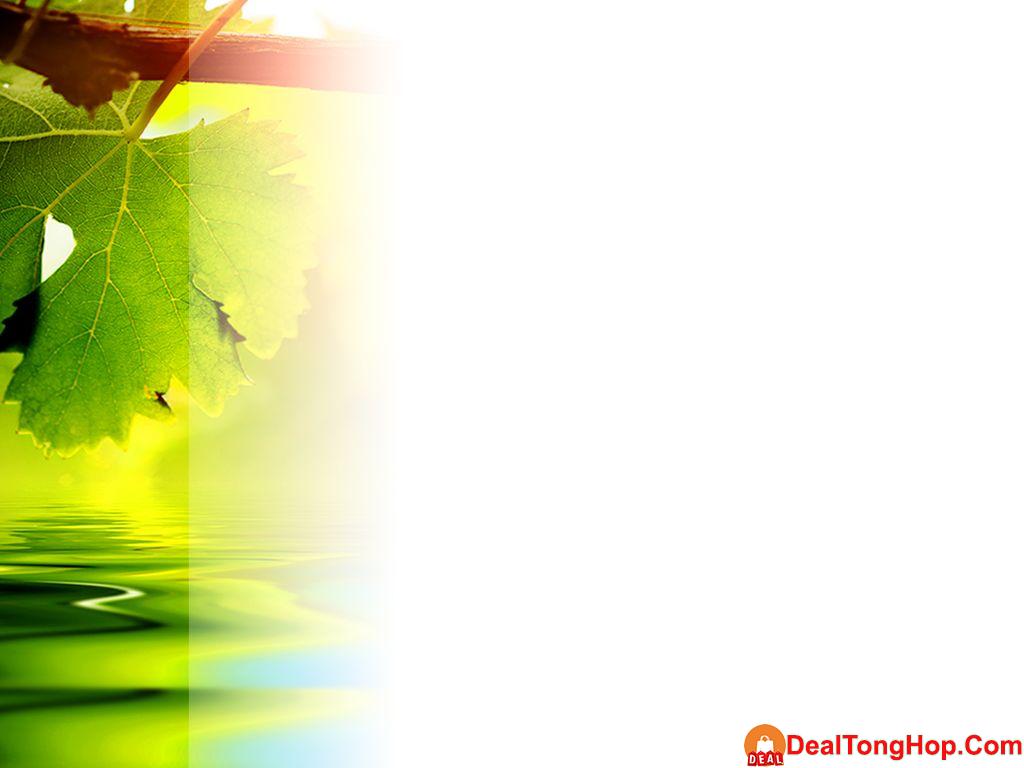 Luyện đọc toàn bài
Và thi đọc
Đọc nối tiếp đoạn 
lần 2
Luyện đọc nhóm 4
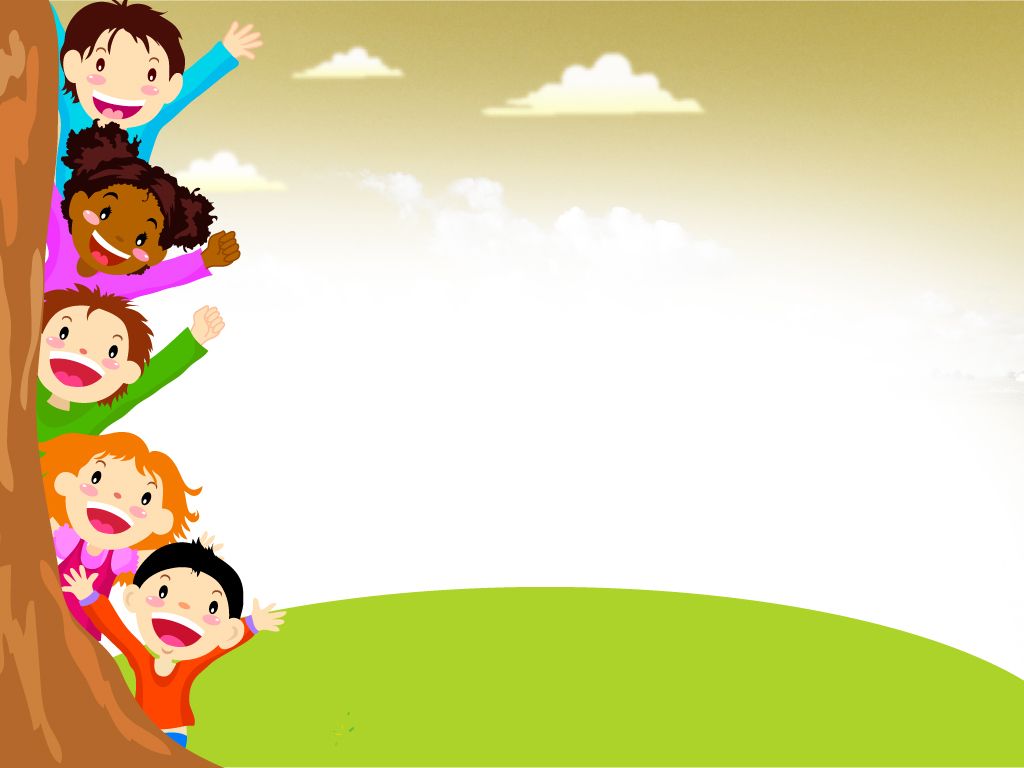 Tiết 2
TÌM HIỂU BÀI
[Speaker Notes: Bài giảng thiết kế bởi: Hương Thảo - tranthao121004@gmail.com]
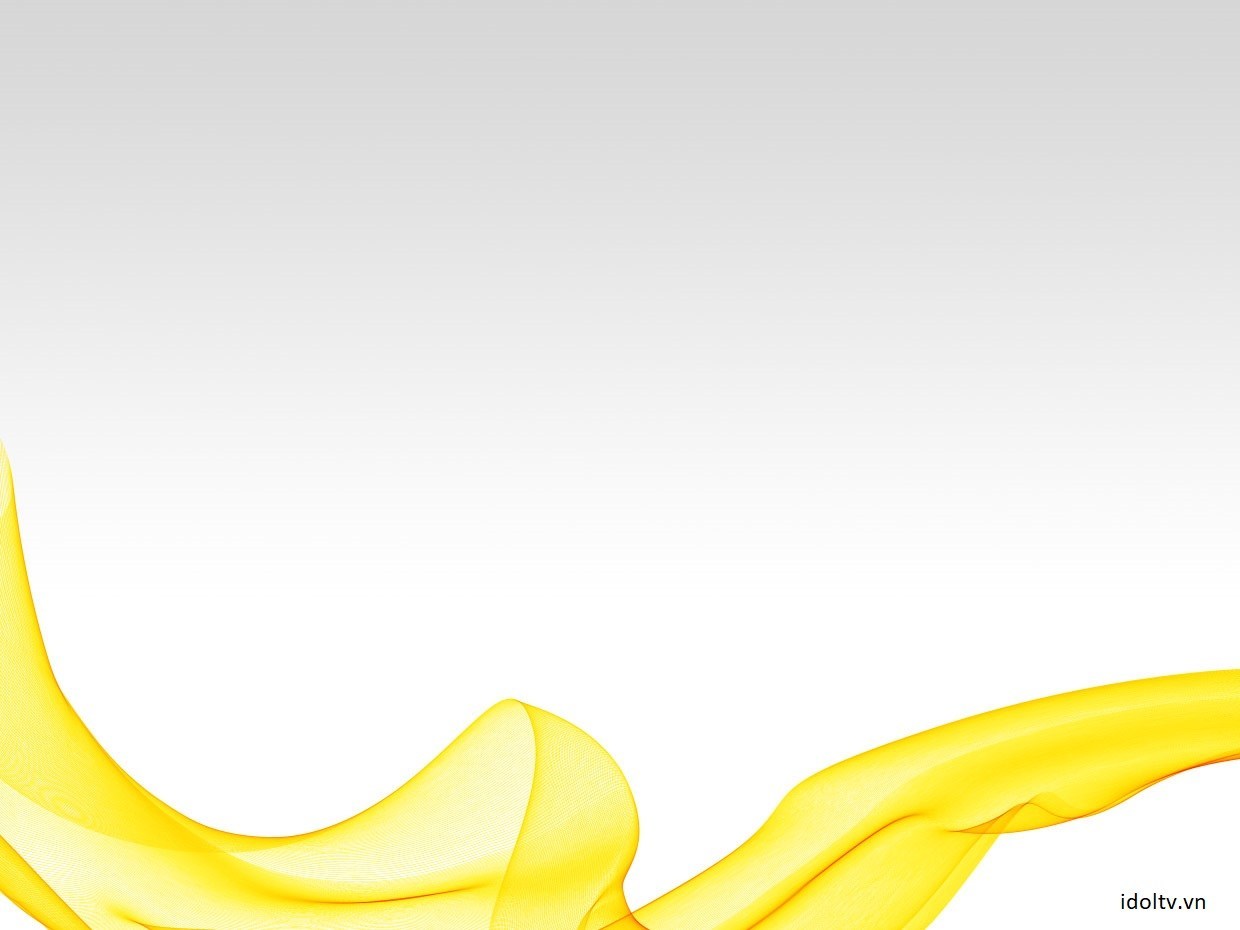 Câu 1: Chọn từ ngữ ở cột A với nội dung thích hợp ở cột B
B
A
Nơi cuốn sách ra đời
Tên sách
Thường chứa đựng nhiều ý nghĩa
Tác giả
Nhà xuất bản
Người viết sách báo
Thể hiện các mục chính và vị trí của chúng Trong cuốn sách.
Mục lục
Thảo luận nhóm 2
Câu 2. Qua tên sách, em có thể biết được điều gì?
Qua tên sách, em có thể biết được sách viết về điều gì.
Câu 3. Sắp xếp các thông tin theo đúng trình tự trong bài đọc
2
1
a. Tác giả
c. Tên sách
4
3
b. Mục lục
d. Nhà xuất bản
Câu 4. Đọc mục lục ở tranh bên và cho biết:
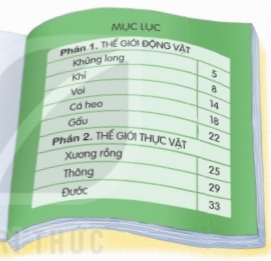 b.Để tìm hiểu về cây xương rồng, em đọc trang nào?
a. Phần 2 có những mục nào?
Để tìm hiểu về cây xương rồng, em đọc trang 25
Phần 2 có mục: Xương rồng, Thông, Đước
Luyện đọc lại
Luyện tập theo văn bản đọc
Câu 1. Sắp xếp các từ sau vào nhóm thích hợp
cuốn sách
tác giả
bìa sách
đọc sách
ghi
Từ chỉ người, chỉ vật
Từ chỉ hoạt động
Câu 2. Nối tiếp để hoàn thành câu
a. Tên sách được đặt ở (…)
a. Tên sách được đặt ở khoảng giữa bìa sách.
b. Tên tác giả được đặt ở phần trên bìa sách.
b. Tên tác giả được đặt ở (…)
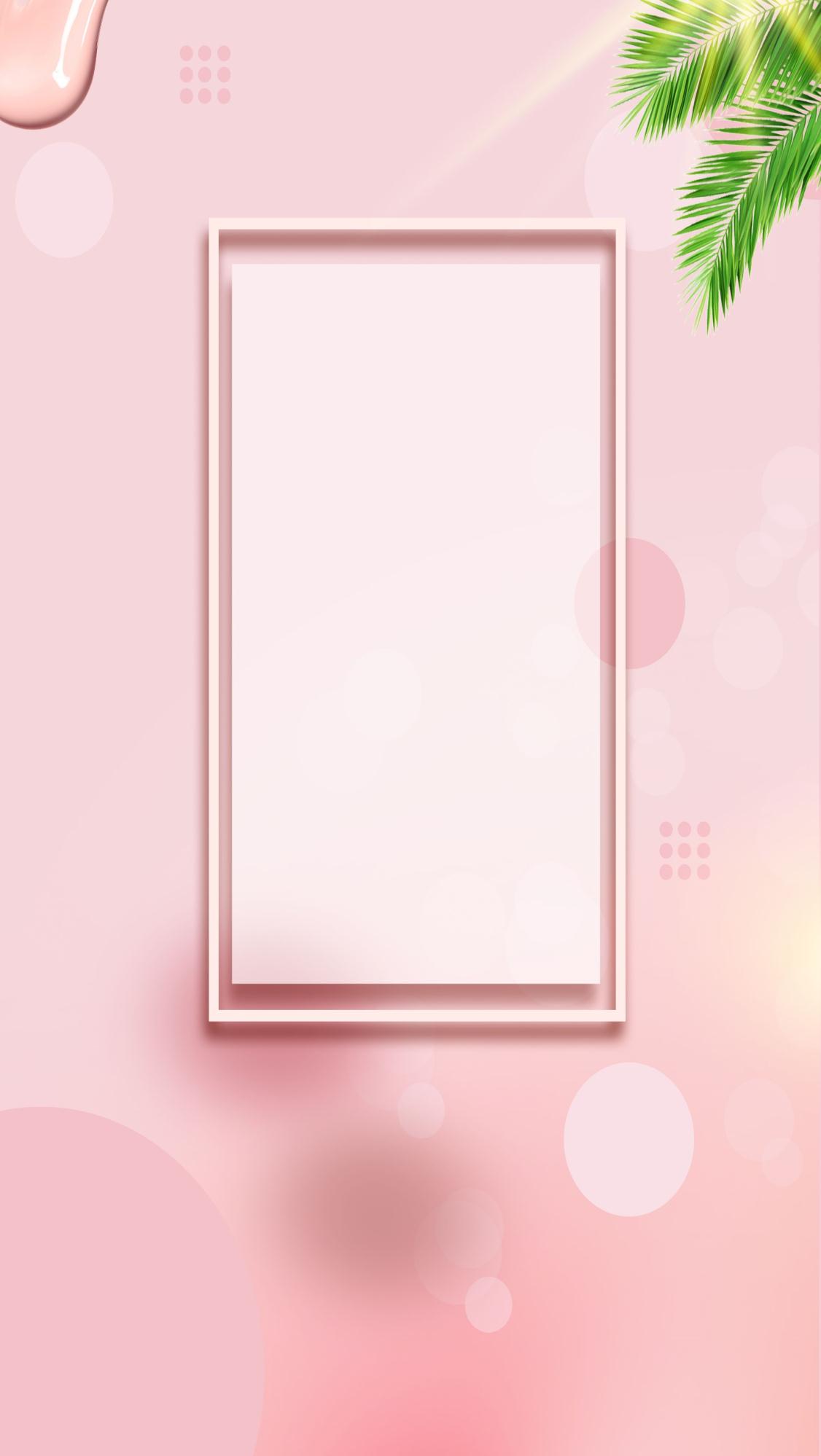 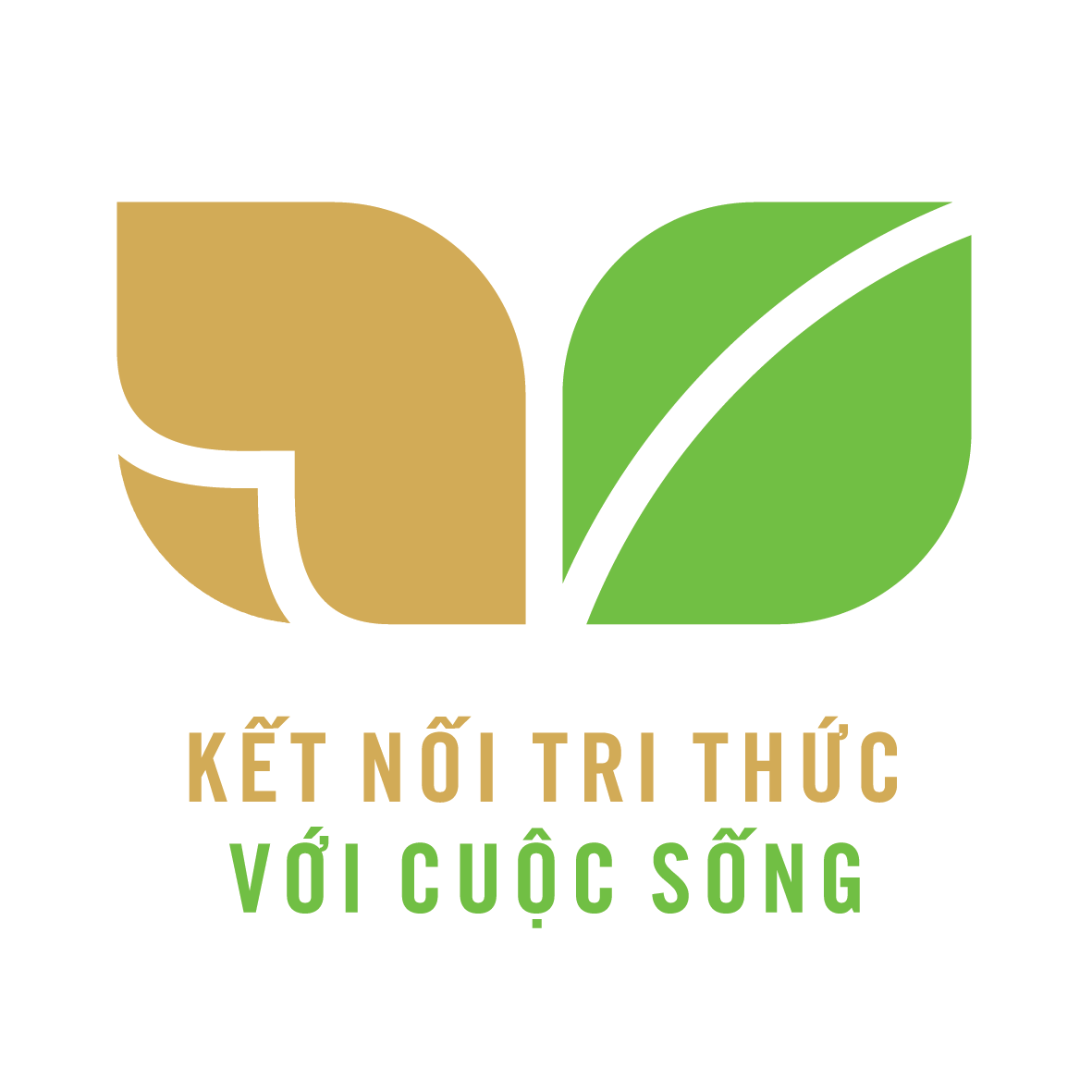 Vận dụng – Định hướng
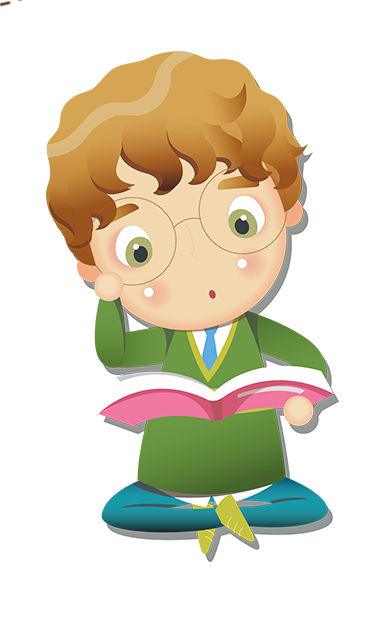 [Speaker Notes: Bài giảng thiết kế bởi: Hương Thảo - tranthao121004@gmail.com]